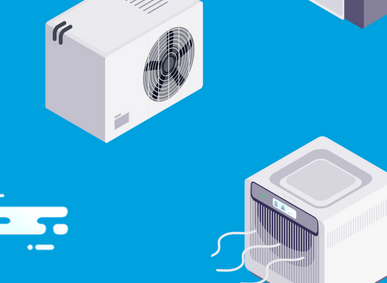 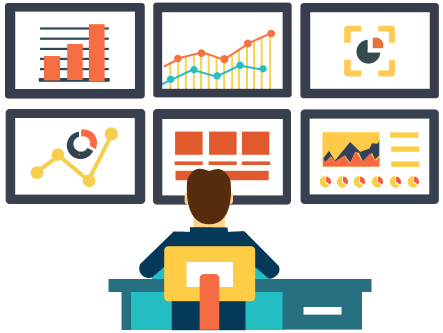 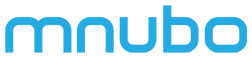 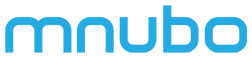 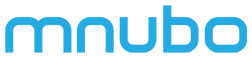 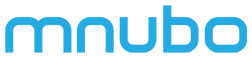 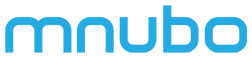 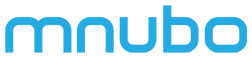 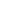 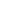 EXTRACT VALUE FROM IoT EQUIPMENT DATA
EQUIPMENT MANUFACTURER
SOFTWARE PROVIDER
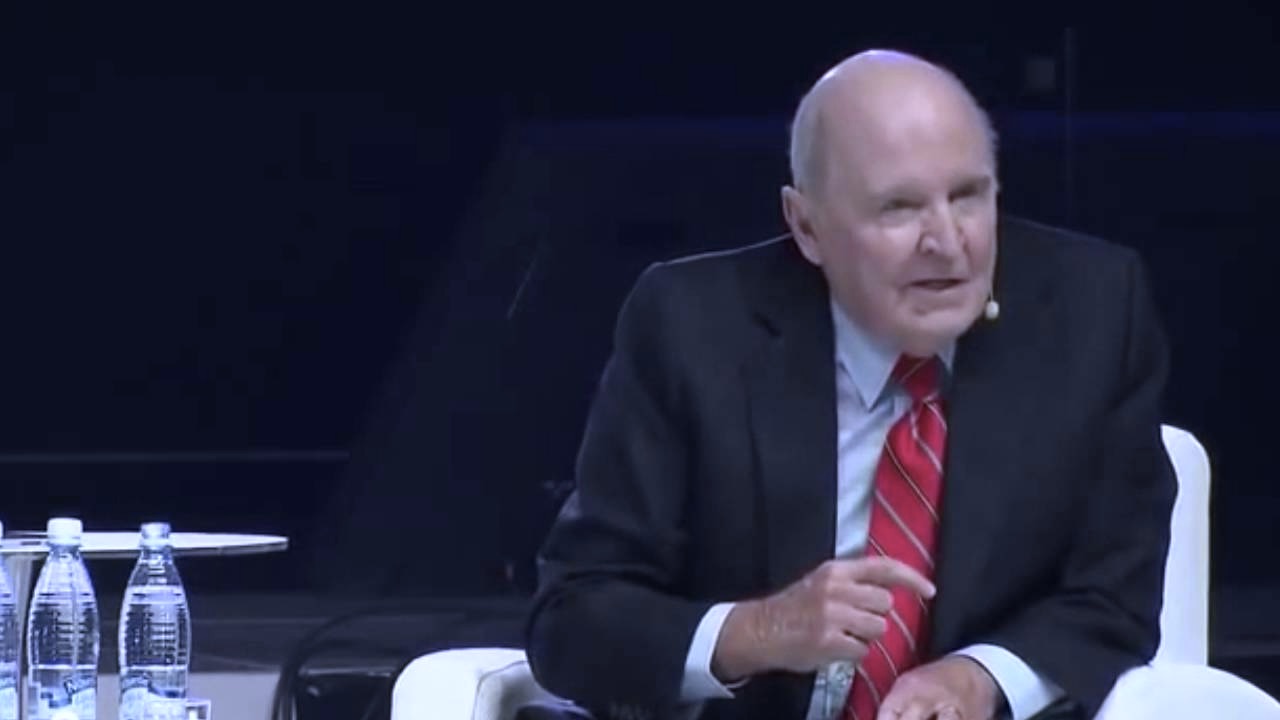 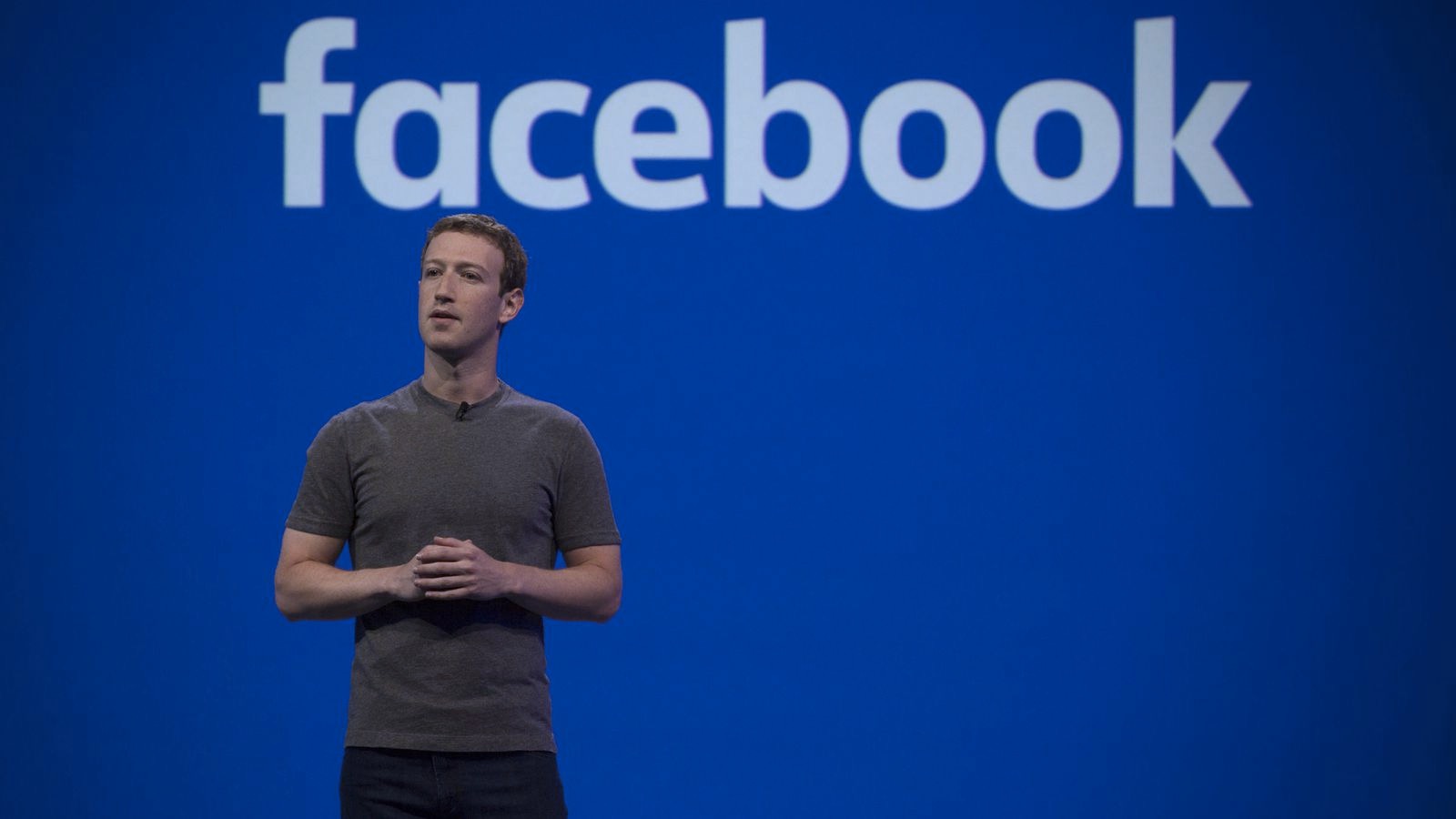 THERE IS A GAP THAT NEEDS TO BE BRIDGED
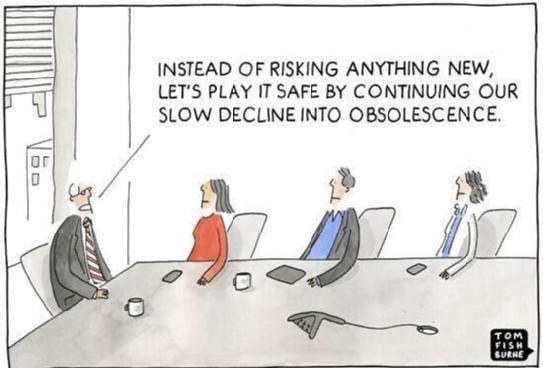 IT'S A FIGHT TO COMPETE, TO DIFFERENTIATE, TO INNOVATE....AND TO SURVIVE
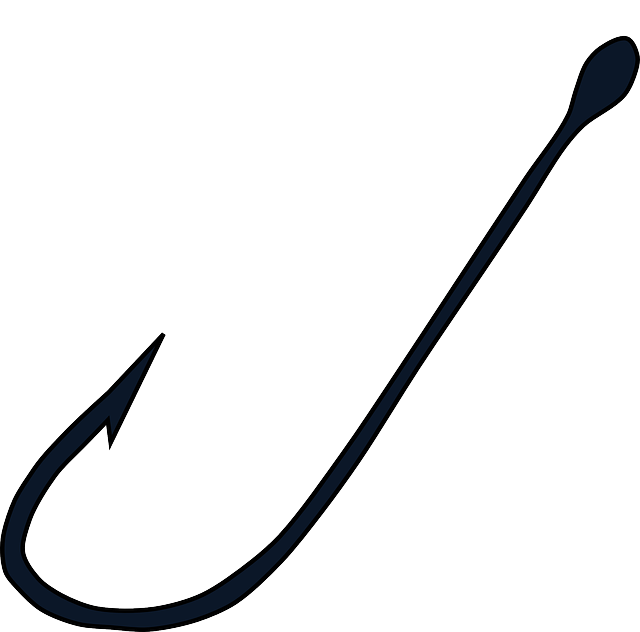 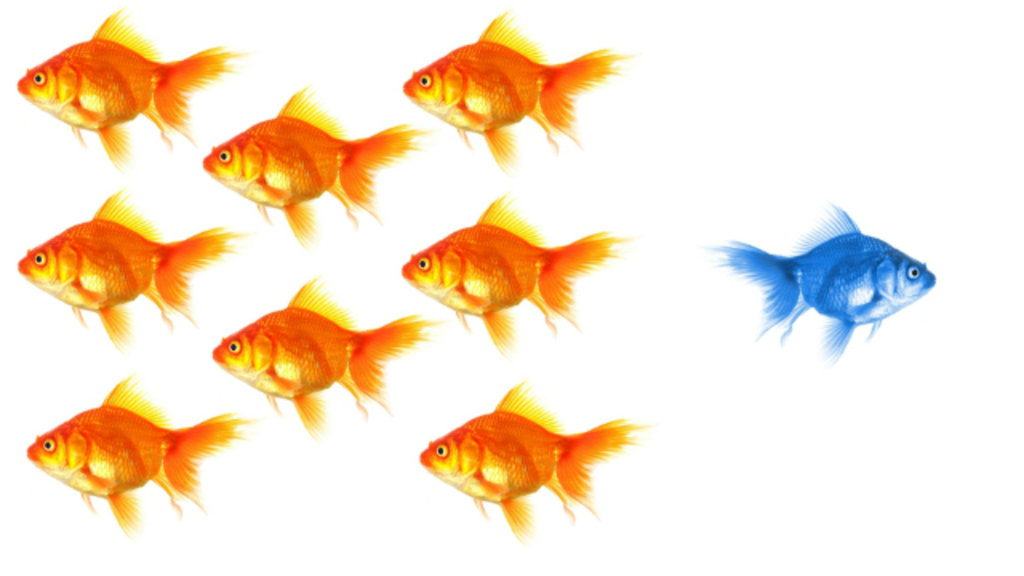 DOMAIN EXPERT
TECHNOLOGY EXPERT
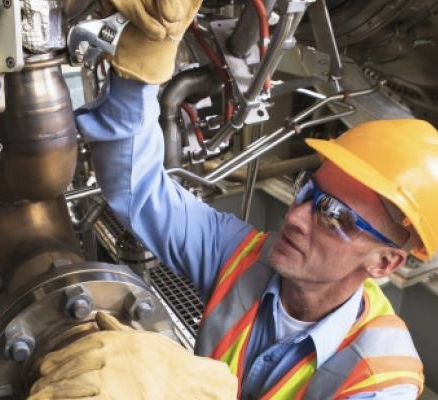 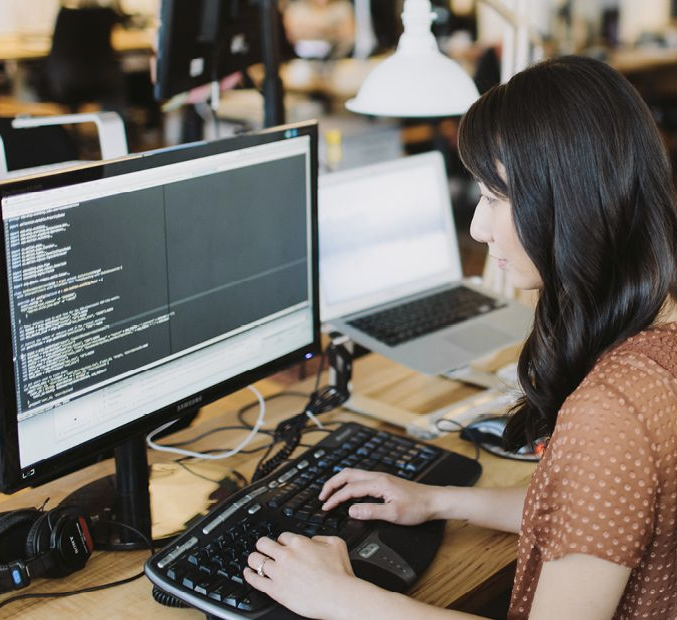 Autonomous Assets
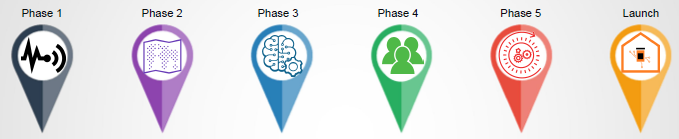 Artificial Intelligence
Contextualization
Measurability
Visibility
Collection
OUT-OF-THE-BOX
DO IT YOURSELF
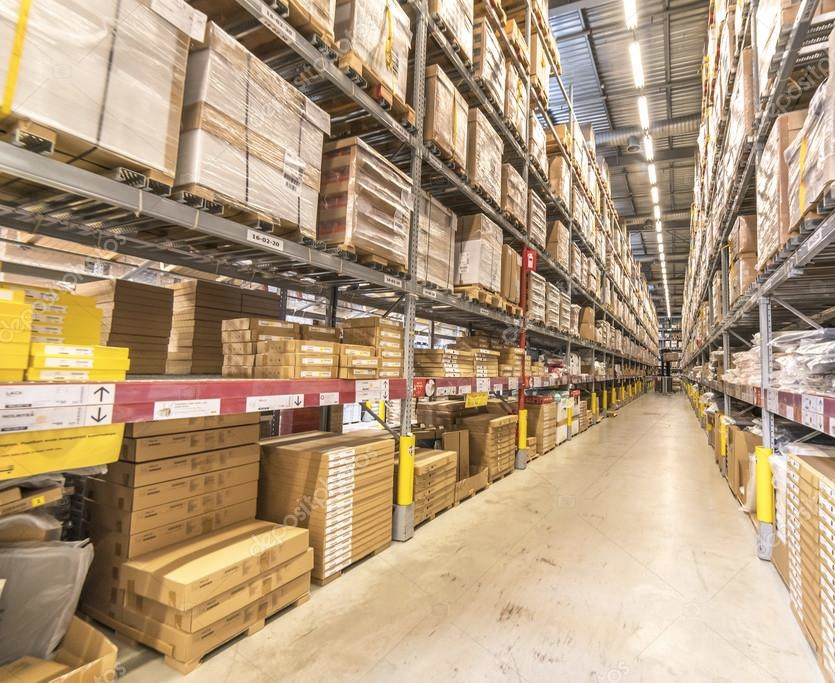 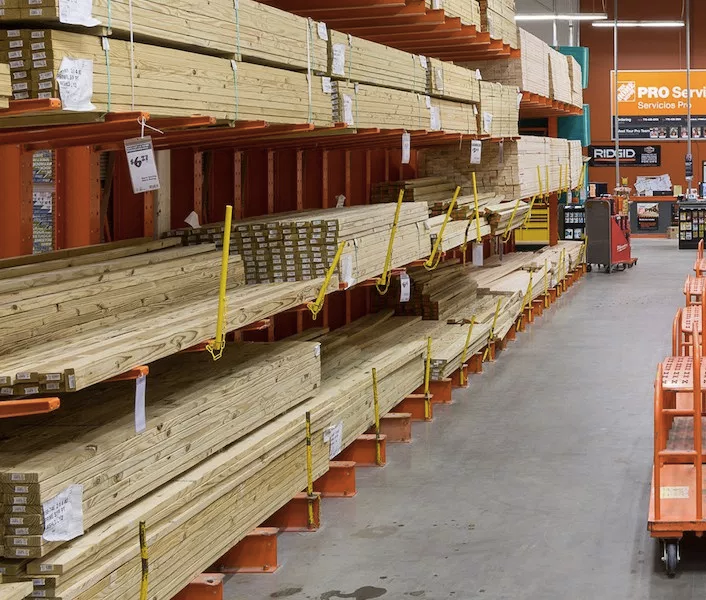 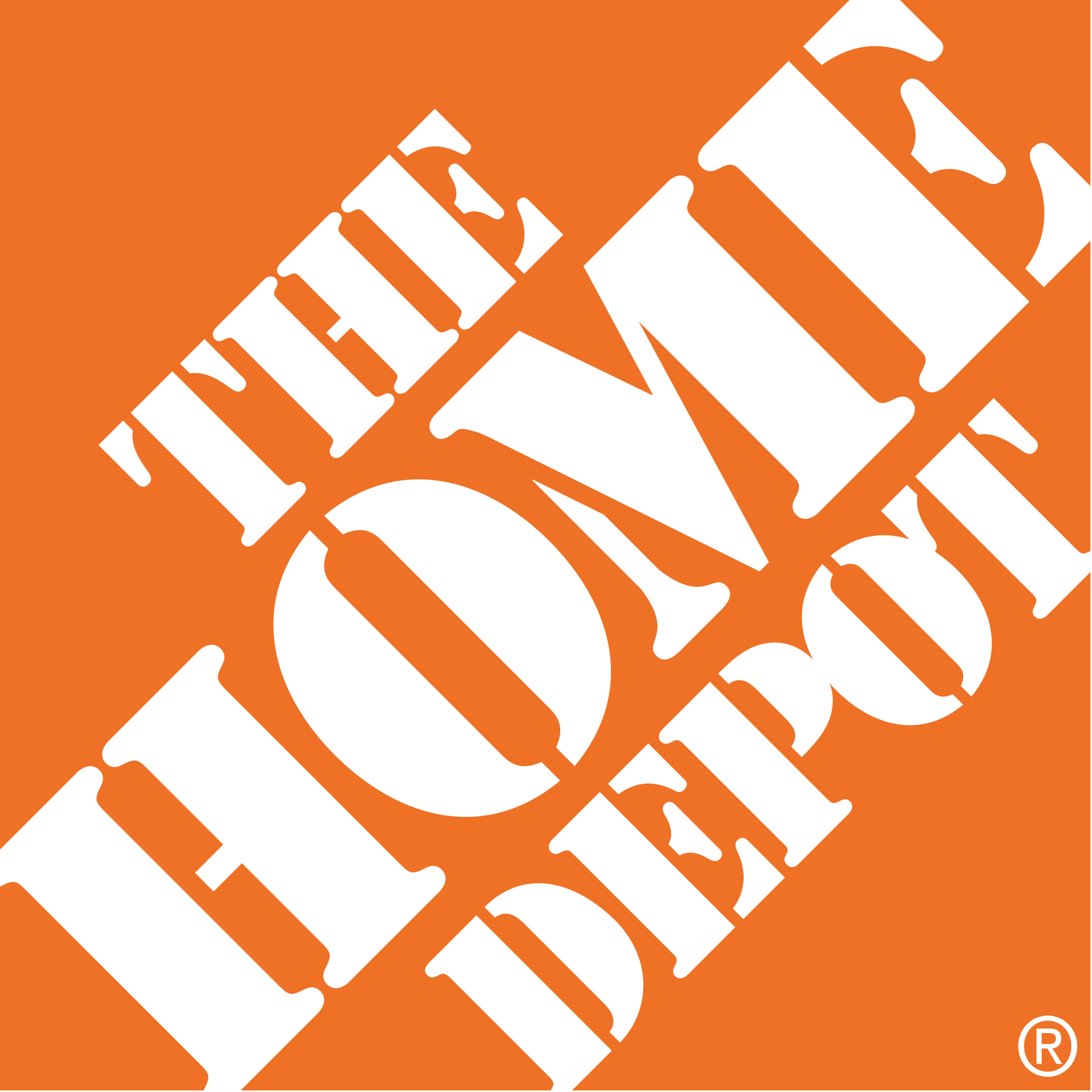 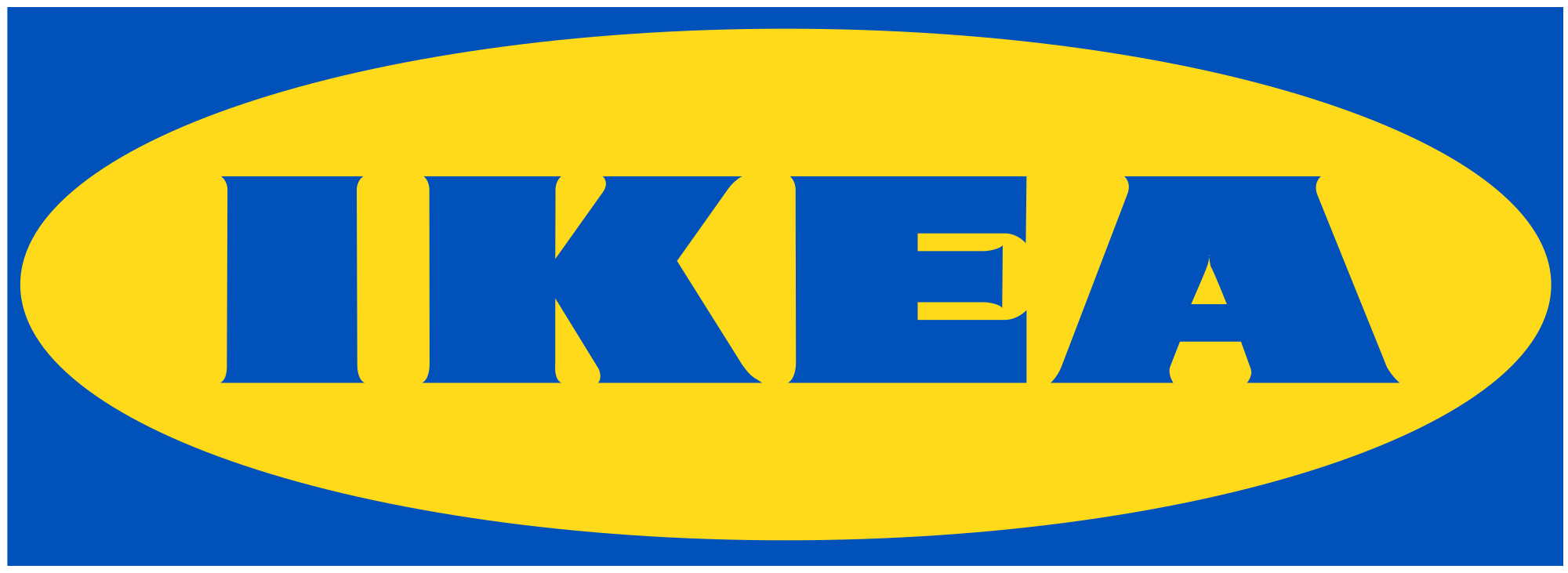 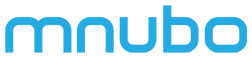 MNUBO IS THE IoT DATA EXPERT
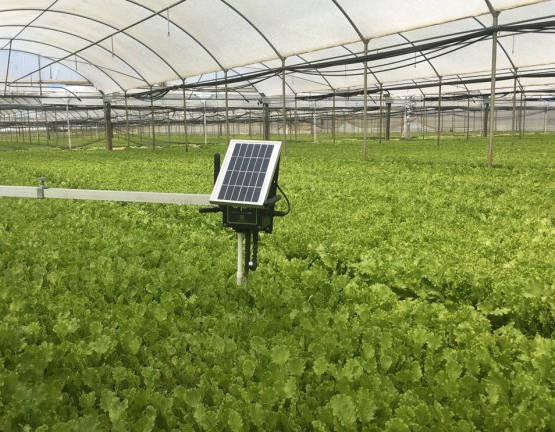 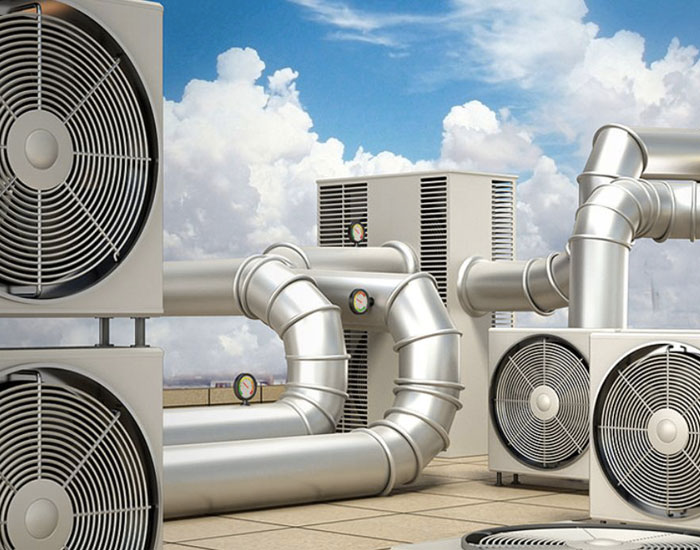 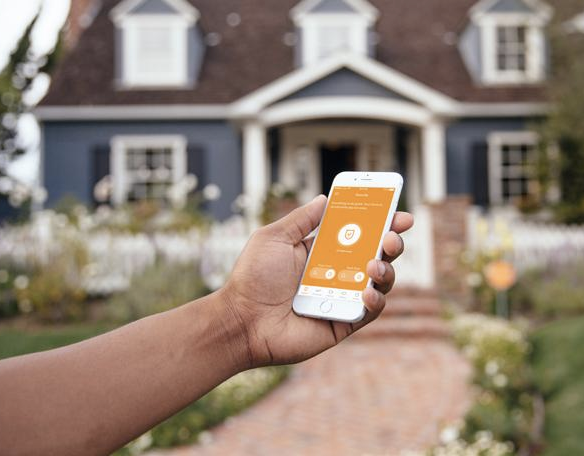 DELIVERING BUSINESS INSIGHTS TO 120+ PRODUCT TYPES
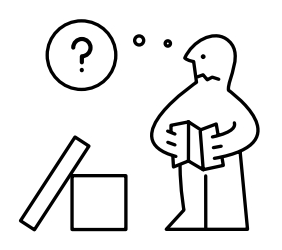 HOW TO GET STARTED ON YOUR IoT AND AI JOURNEY
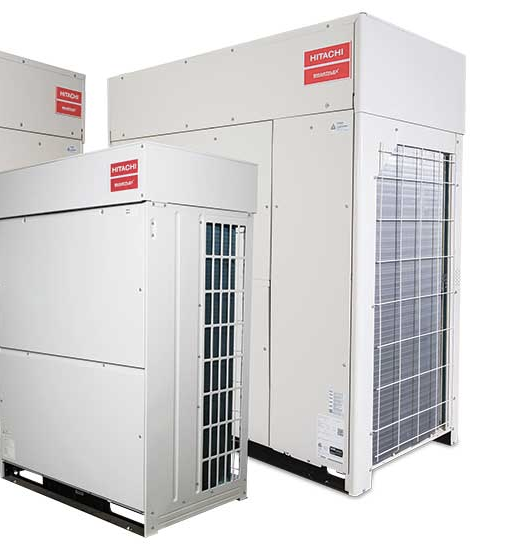 MECHANICAL INTELLECTUAL PROPERTY
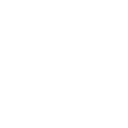 SELL THROUGH CHANNELS & DISTRIBUTORS
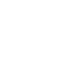 HARDWARE REVENUES, RARELY SERVICES
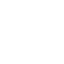 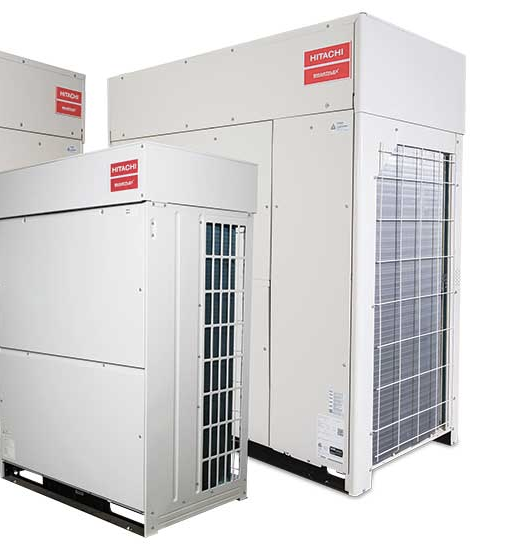 MECHANICAL INTELLECTUAL PROPERTY
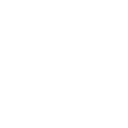 WE NEED TO BE A 
SMART MANUFACTURER
SELL THROUGH CHANNELS & DISTRIBUTORS
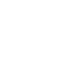 HARDWARE REVENUES, RARELY SERVICES
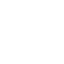 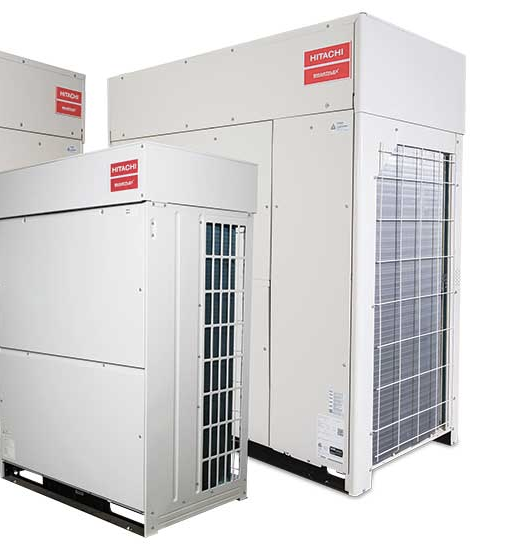 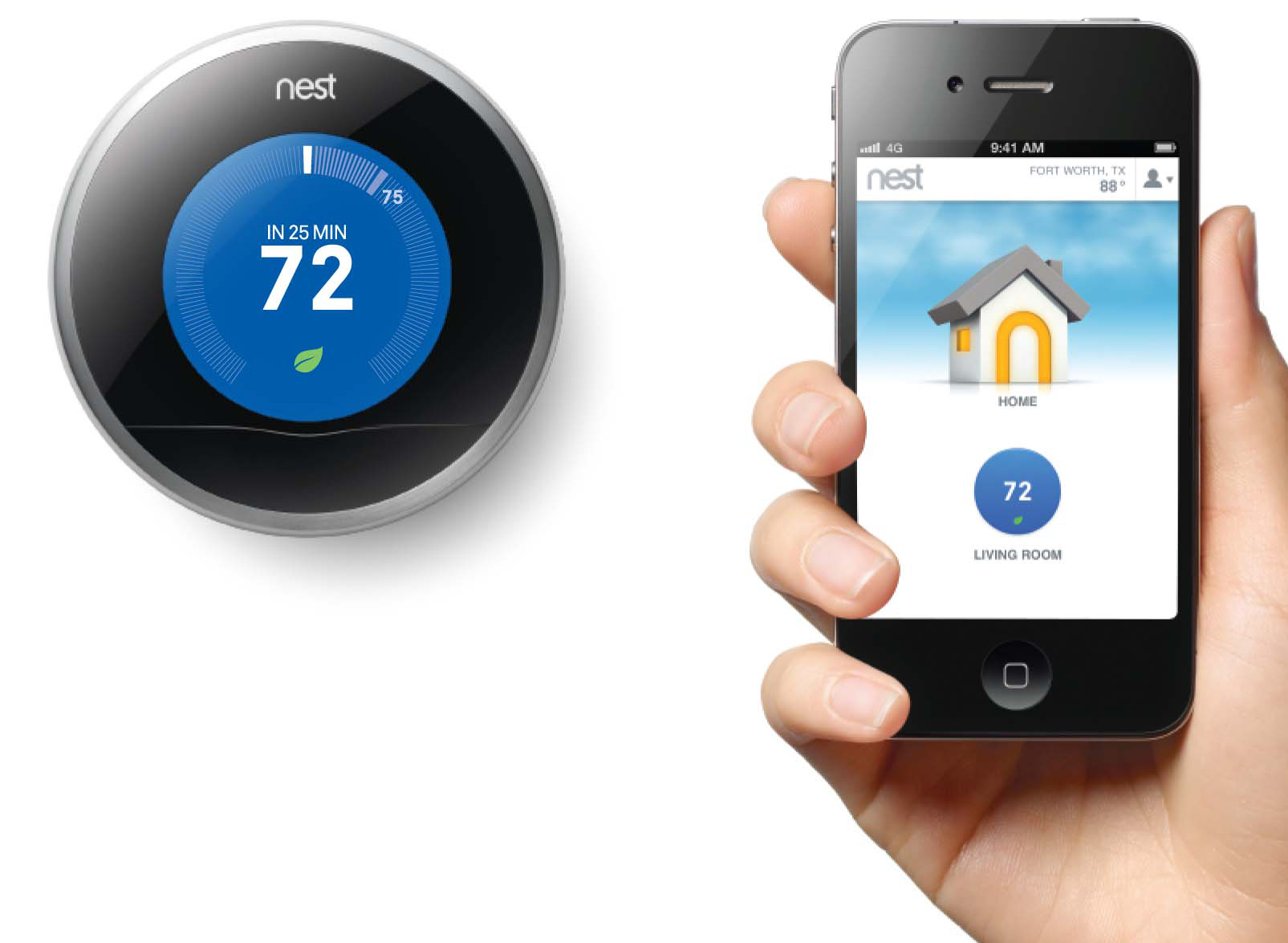 THE IoT IS NOT MOBILE APPS, THE IoT IS INTELLIGENCE
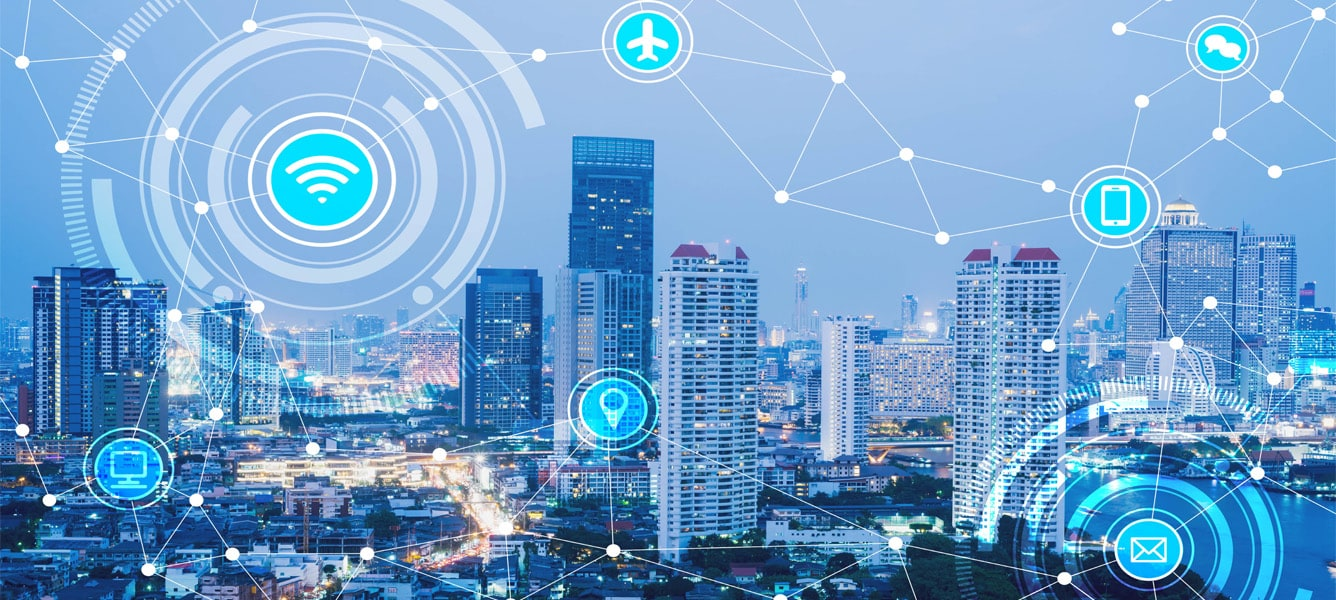 BUILD MONETIZABLE SERVICES ON TOP OF IoT ASSETS
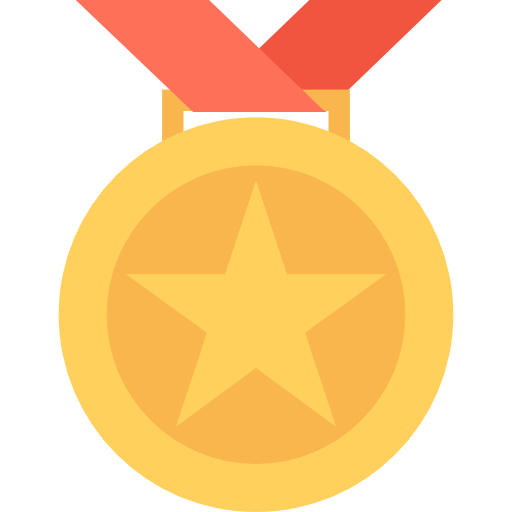 THE WINNERS WILL BE THE ONES WHO CAN
 MAXIMIZE THE IoT INTELLIGENCE